Formation à la facilitation
Catherine Ruth
en partenariat avec
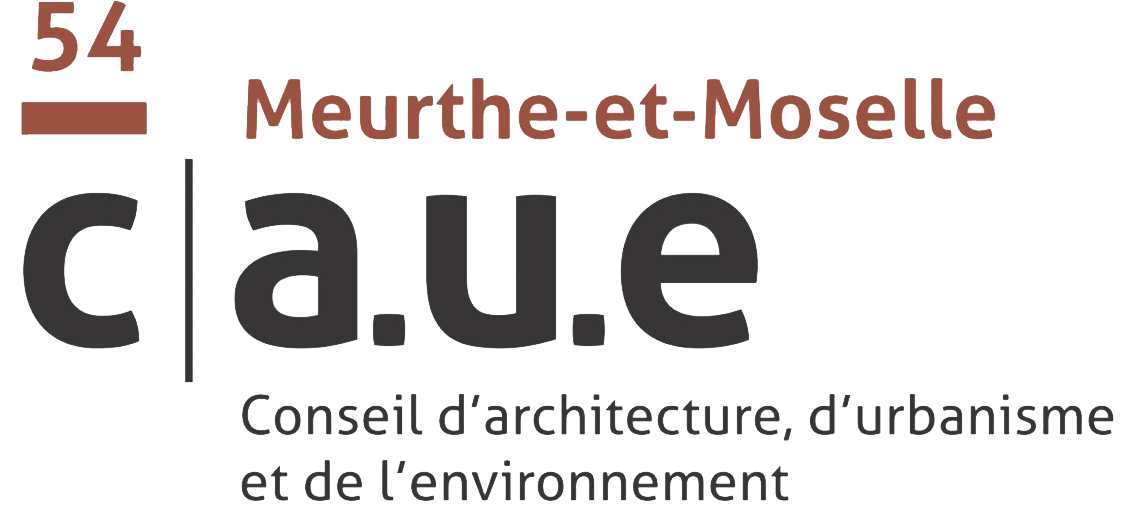 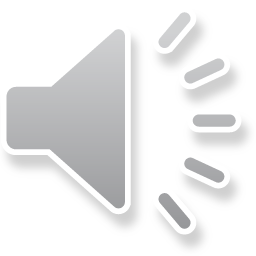 [Speaker Notes: Bonjour, je suis Catherine Ruth, je ne pouvais malheureusement pas être présente parmi vous aujourd’hui, et je m’en excuse.
Je vais vous présenter la formation à la CONCERTATION, ou plus précisément à la FACILITATION que je propose, en partenariat avec le CAUE de Meurthe-et-Moselle.]
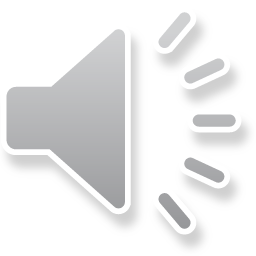 [Speaker Notes: Celle-ci fait suite à une expérimentation que nous avons menée l’année dernière. 
Les étudiants qui l’ont suivie étaient très satisfaits, c’est pourquoi nous vous proposons de la renouveler cette année.]
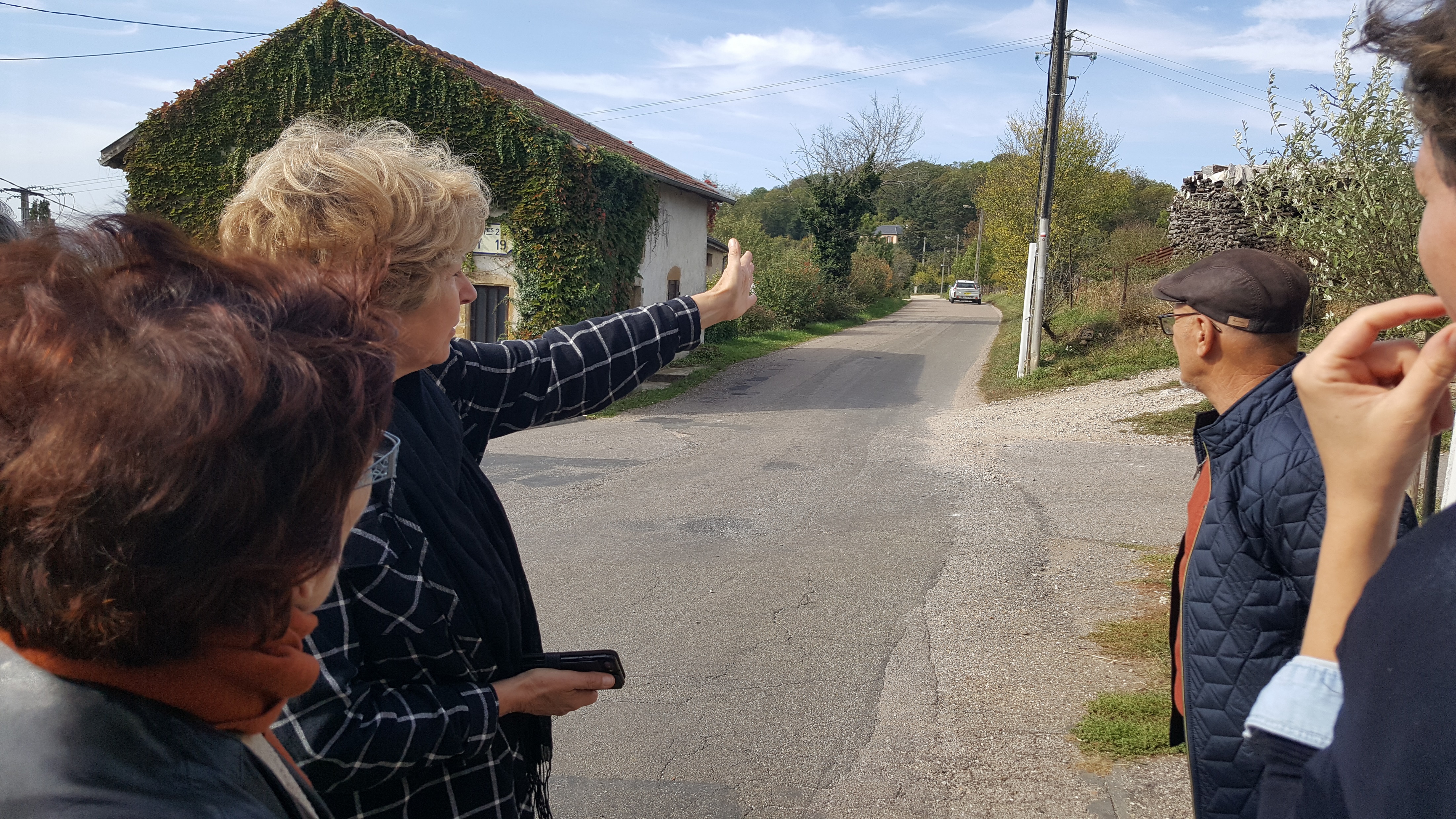 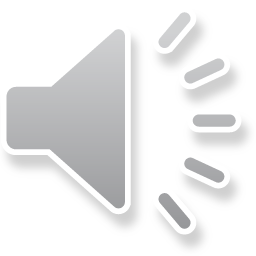 [Speaker Notes: De plus en plus souvent, les maîtres d’ouvrage souhaitent associer les usagers à leurs projets, mais au-delà de la bonne intention, encore faut-il savoir récupérer cette expertise d’usage.]
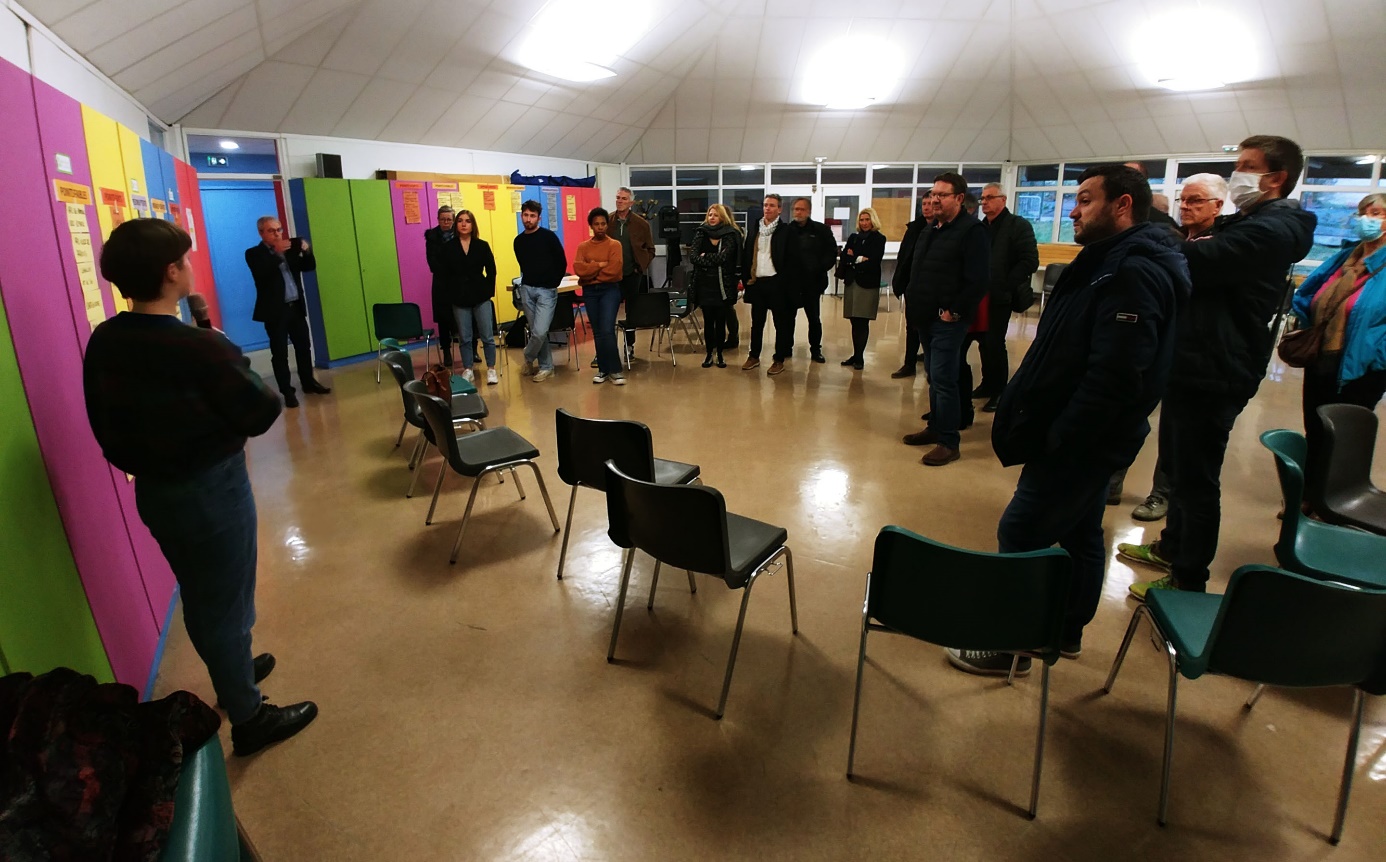 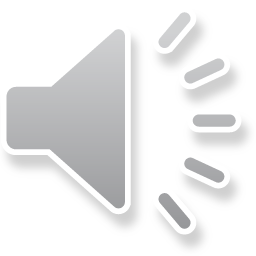 [Speaker Notes: C’est la fonction d’une personne que nous appelons facilitateur ou facilitatrice.]
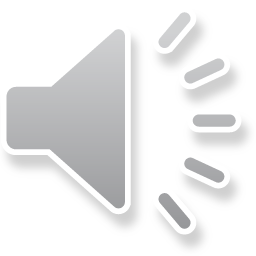 [Speaker Notes: Pour jouer ce rôle de facilitation, il y a avant tout une posture à adopter : une posture qui favorise la prise de parole et l’envie de contribuer.]
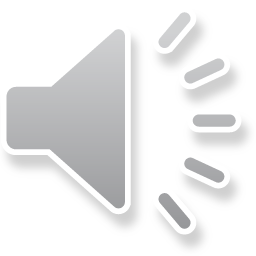 [Speaker Notes: Et puis, il y a aussi des techniques qui aident un groupe à s’exprimer et à travailler de manière collaborative.]
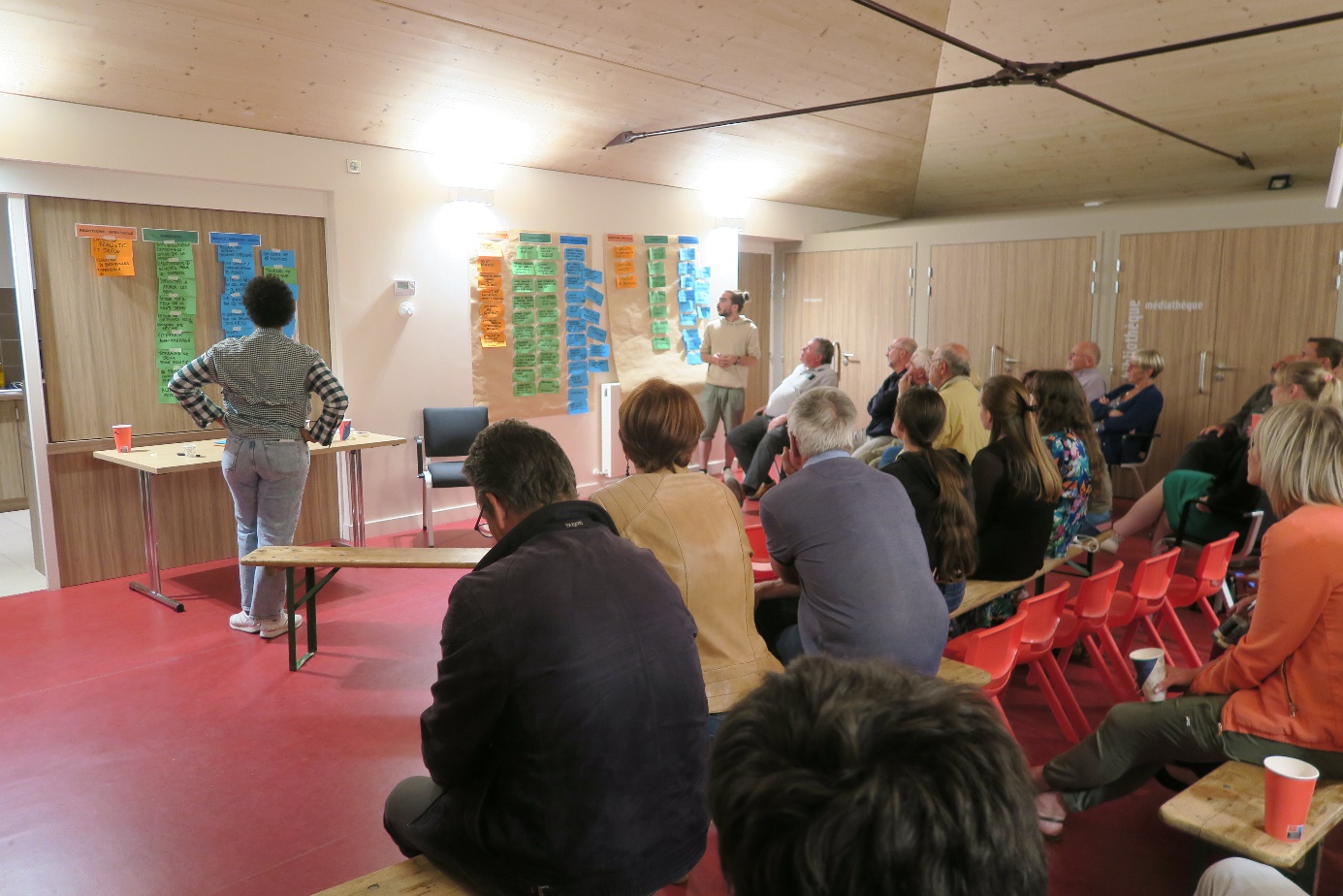 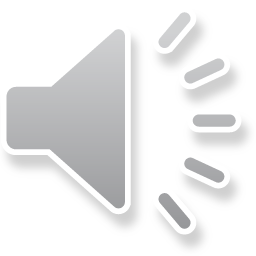 [Speaker Notes: Plus qu’une formation, c’est une expérience dont il est question, mais pour laquelle il est utile de se former auparavant.]
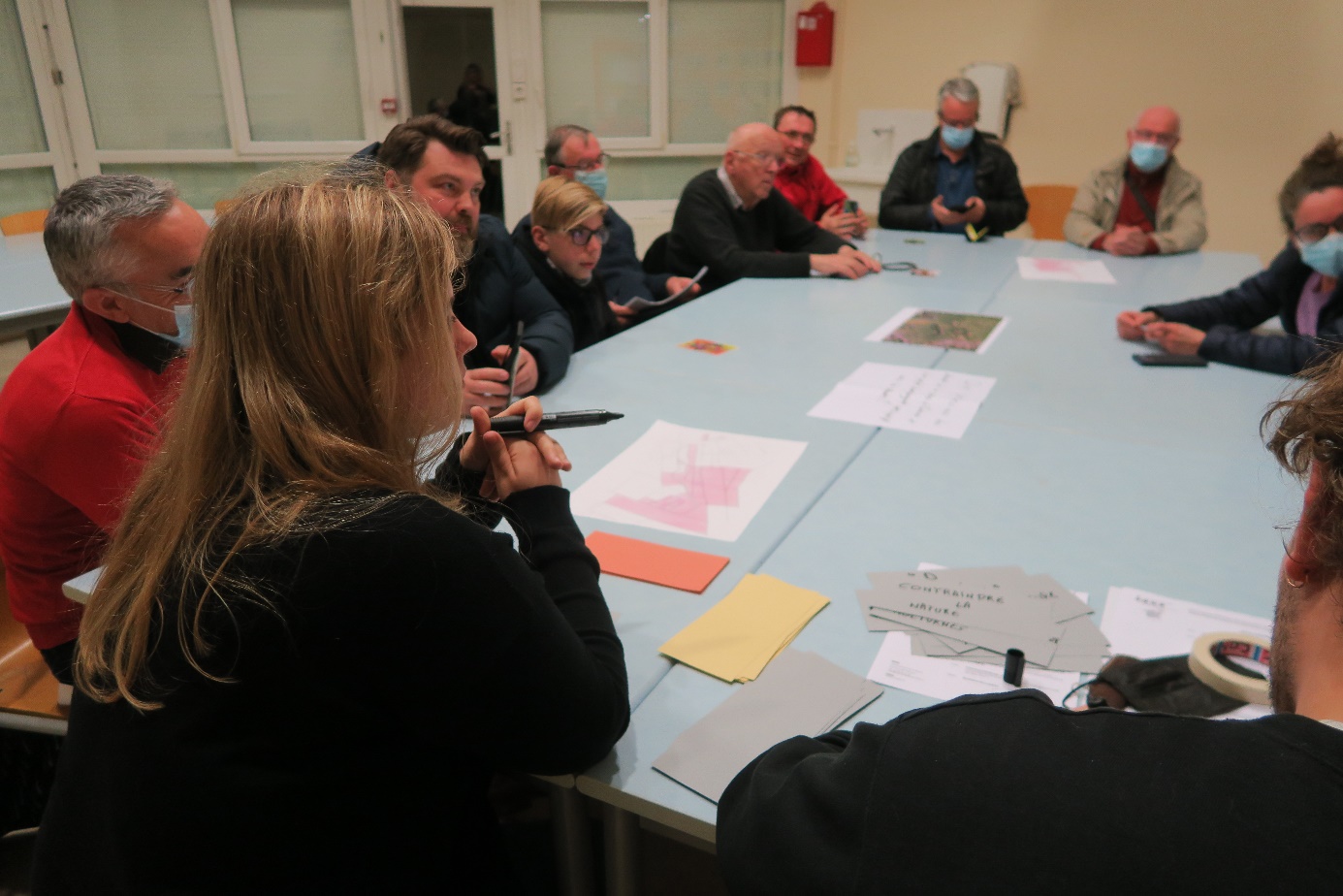 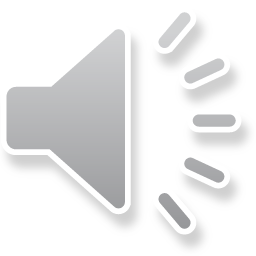 [Speaker Notes: Ce que je vous propose, c’est de venir dans les collectivités que le CAUE conseille, recueillir la parole des habitants.]
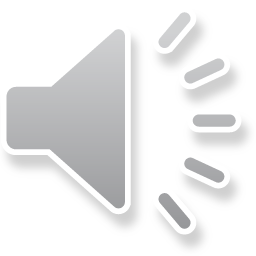 [Speaker Notes: Mais avant ça, il s’agit de vous enseigner les fondamentaux de la posture et des techniques de facilitation.]
8 séancesles lundis de 18 à 20h…
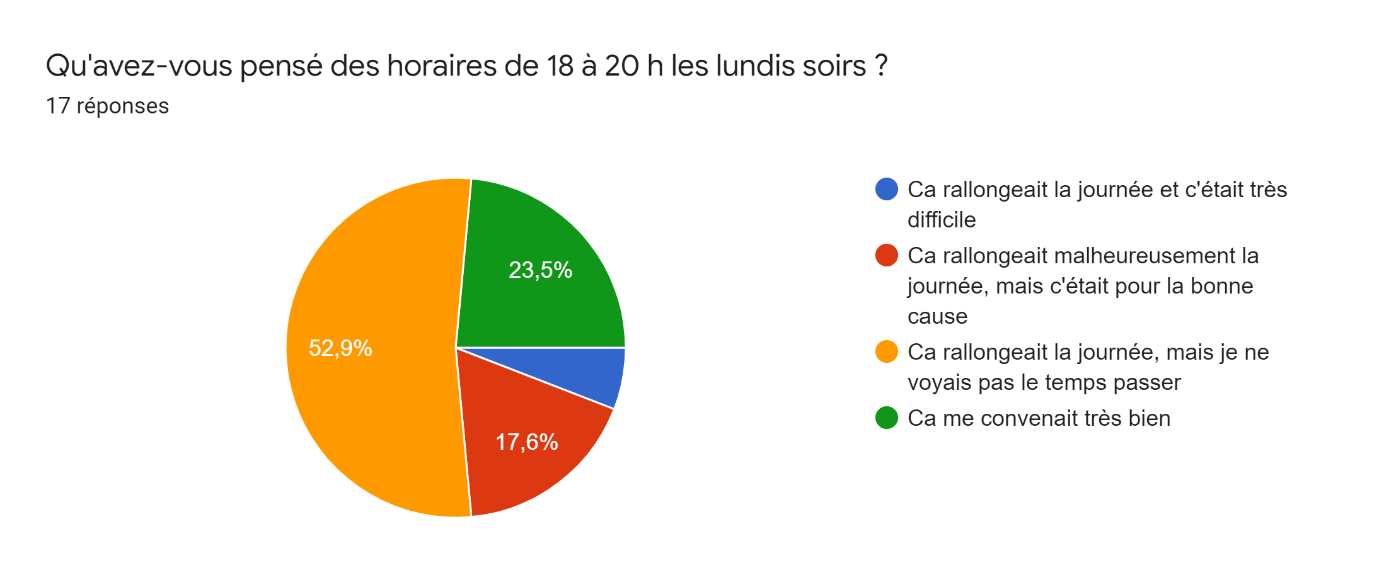 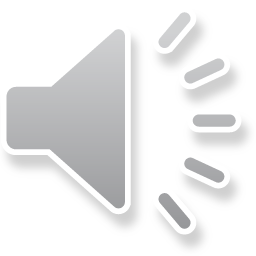 [Speaker Notes: Le temps de formation aura lieu, comme l’an passé, les lundis de 18 à 20h. 
Si l’horaire n’est pas idéal, j’en conviens, les étudiants ne s’en sont pas trop plaints l’an dernier, car la formation ne ressemble pas vraiment à vos autres cours. 
Les séances sont partagées entre théorie et exercices d’application.]
… et expériences de facilitation sur le terrain
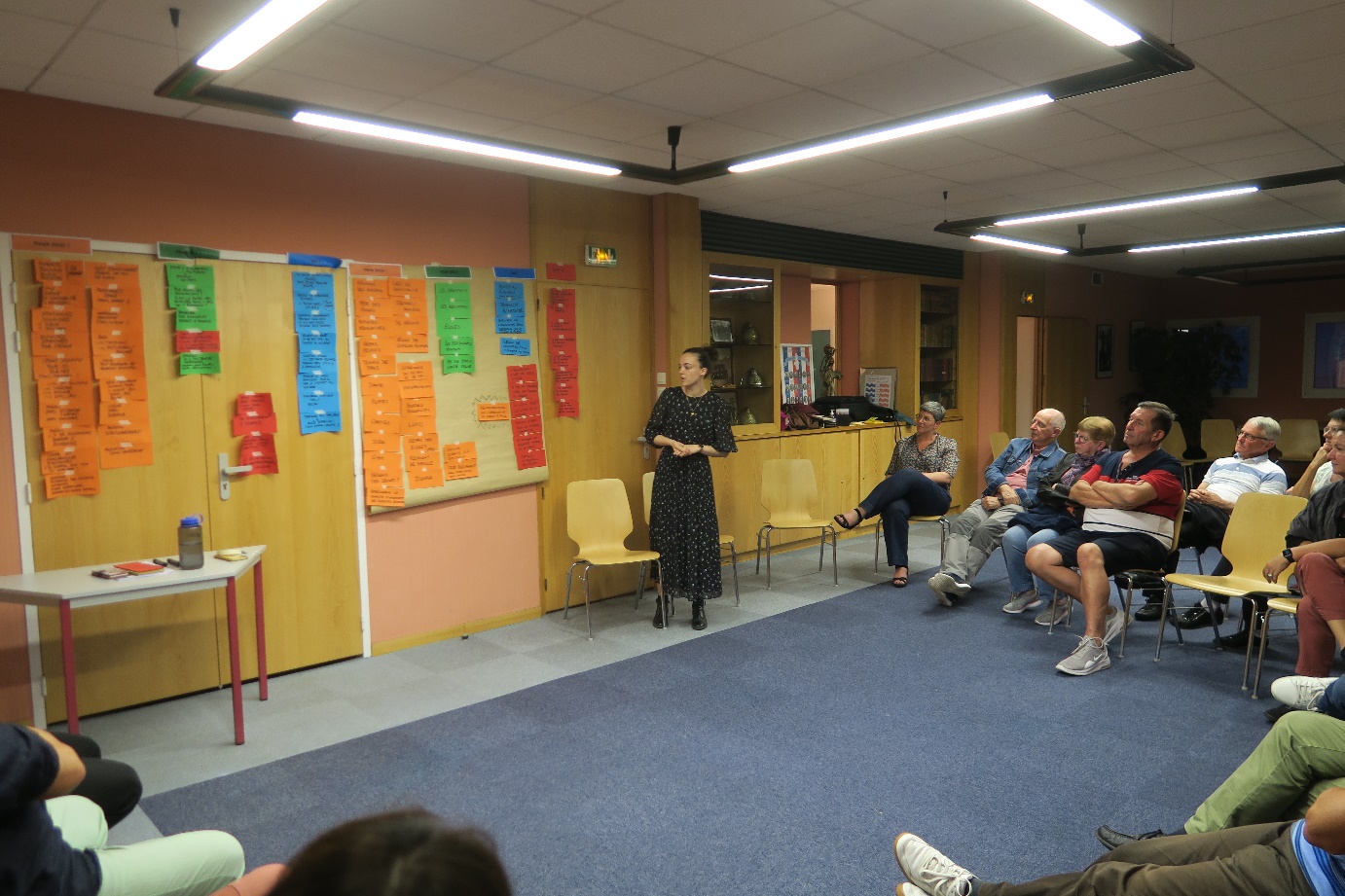 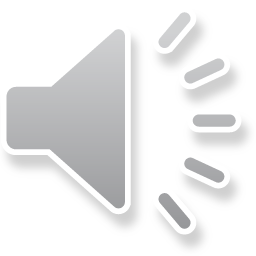 [Speaker Notes: Ensuite, en fonction des opportunités, vous serez invités à des démarches participatives où vous pourrez vous tester en tant que facilitateur ou facilitatrice. 

Ces réunions publiques ont lieu généralement les soirs en semaine.]
VALORISATION / TEMPS PASSÉ :séances de formation (16h)+facilitation sur le terrain (12h)=option libre (28h)
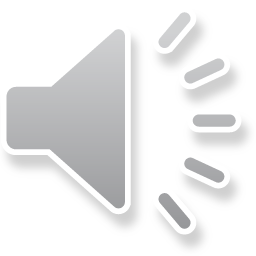 [Speaker Notes: Le temps passé en formation et en participation aux réunions publiques est valorisé dans le cadre de l’option libre.]
catherine.ruth@nancy.archi.fr
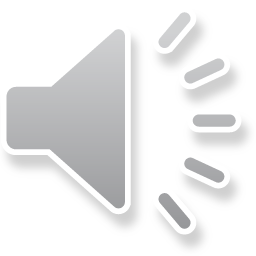 [Speaker Notes: Si vous avez des questions auxquelles on ne saurait vous répondre aujourd’hui, n’hésitez pas à me les poser par mail.]